Belgesel Fotoğraf
“Genellikle konuyu derinlemesine ele alan, farklı yanlarıyla göstermeye çalışan fotoğrafçının, öznel algısını fotoğraf diliyle ifade etme pratiğidir.”*
* Özcan Yurdalan
“Belgesel fotoğraf kendisini portre, manzara, sokak görünümünden ayıran bir özelliğe sahip olmalıdır.

 Bir olayı kaydedebilir, ancak bu olay bir haber fotoğrafının spesifik öneminden farklı, genel bir öneme sahip olmalıdır. 

Bir karakter ya da bir duyguyu kaydedebilir ancak genel toplumsal öneme sahip olmalıdır.
 Bir portre fotoğrafının öznelliğinden daha çok şey anlatmalıdır. 

Amacı önemli bir şeyi iletmek, yorumlamak olan bir fotoğrafçının izleyici tarafından anlaşılacak şekilde, gerçek dünyayı betimlemesidir. ”
Konusunu gündelik gerçeklikten alır.
Temel amacı yaşamı estetize etmek değil, bir mesaj aktarmaktır.
Yorum kaygısı taşır, bir mesaj içerir.
Konusunu tek bir olay üzerinden değil olgular üzerinden derinlemesine ele alır.
Belgesel fotoğraf türleri
Toplumsal Belgesel
Fotojurnalizm, haber fotoğrafı
Kişisel Belgesel Fotoğraf
Belgesel fotoğraf türleri
Toplumsal Belgesel
Fotojurnalizm, haber fotoğrafı
Kişisel Belgesel Fotoğraf
Toplumsal Belgesel
Toplumsal belgeci fotoğraf konusunu insana ilişkin sorunlardan alır. 
Belgesel fotoğrafın esas amacı olan, tanık olma ve mesaj iletme kaygısı toplumsal belgeci fotoğrafta daha güçlüdür. 
Toplumsal belgeci fotoğraf tanıklık ve mesaj iletmenin yanı sıra, üzerine söz söylediği sorunu ortadan kaldırma, amacı güder.
Fotojurnalizm, Haber Fotoğrafı
Her haber fotoğrafı belgesel fotoğraf değildir.
İkinci dünya savaşının ardından basında yer alan gelişmelerle birlikte belgesel fotoğraf söylemini fotojurnalizm üzerinden sürdürmüştür. 
Haber fotoğrafının belgesel fotoğraf konumunu alabilmesi için, belli başlı özelliklere sahip olması gerekmektedir. Haber fotoğrafının tarihsel olarak önemi arttıkça ve taşıdığı yan anlamlar arttıkça belgesel fotoğraf olarak kabul edilme şansı artar.
Kişisel Belgesel
Öznel tutum ve kişisel bakış açısı söz konusudur.
Bu yaklaşımda fotoğrafçı ve fotoğrafı çekilenler arasında kişisel iletişim ve anlaşma mevcuttur. 
Fotoğraf denemesi / photo-essay tarzında olabilir.
Jacob Riis
Sefaleti fotoğraflamak için
flaşı icat eden adam
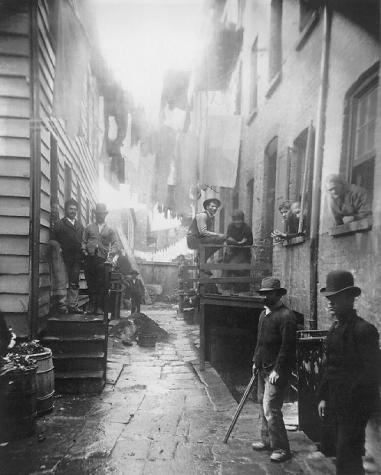 How the Other Half Lives? (1890)
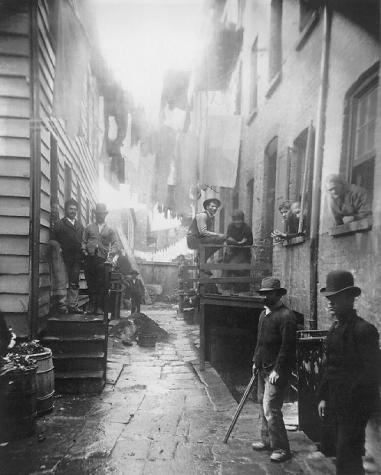 Jacob Riis
Bandit’s roost
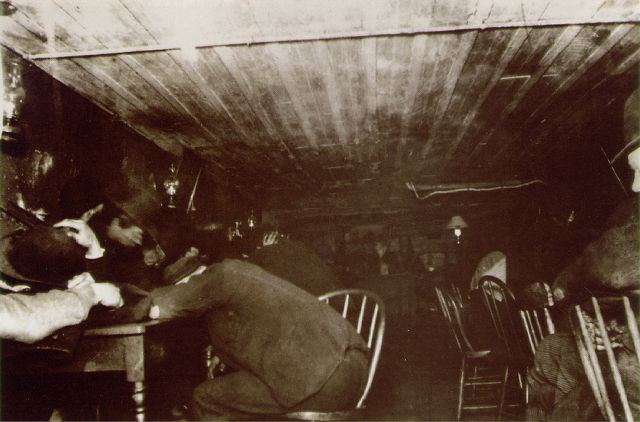 Jacob Riis
Basement pub
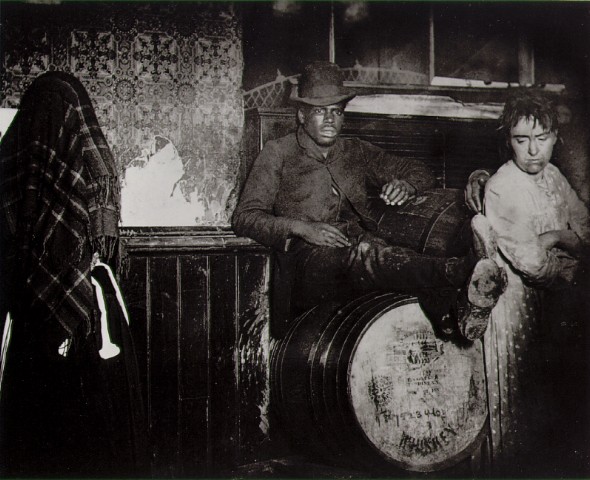 Jacob Riis
Black and tan
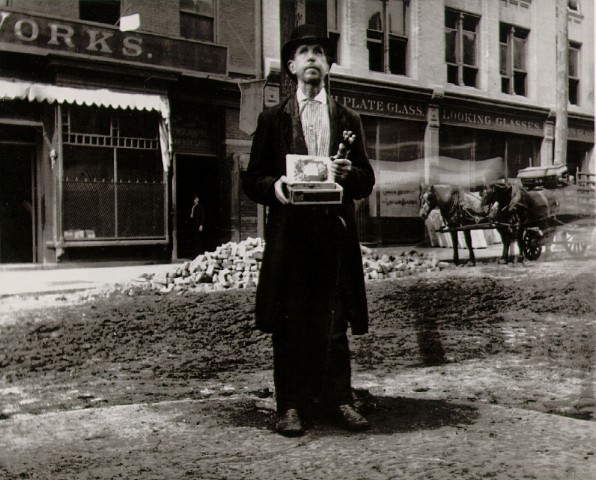 Jacob Riis
Blind beggar
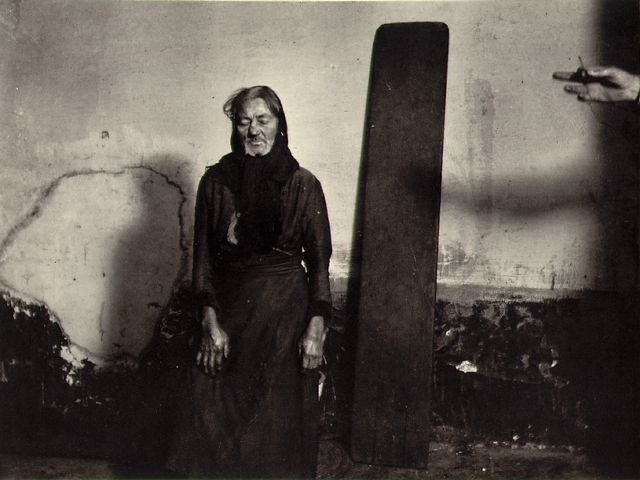 Jacob Riis
Plank for bed
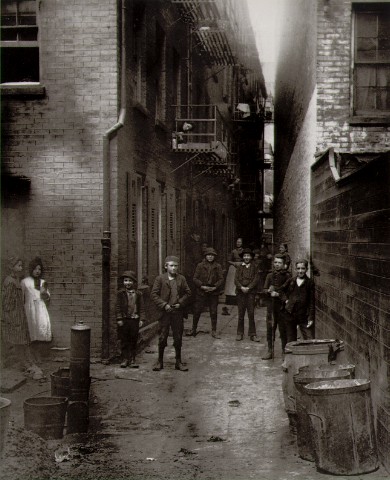 Jacob Riis
Mullens alley
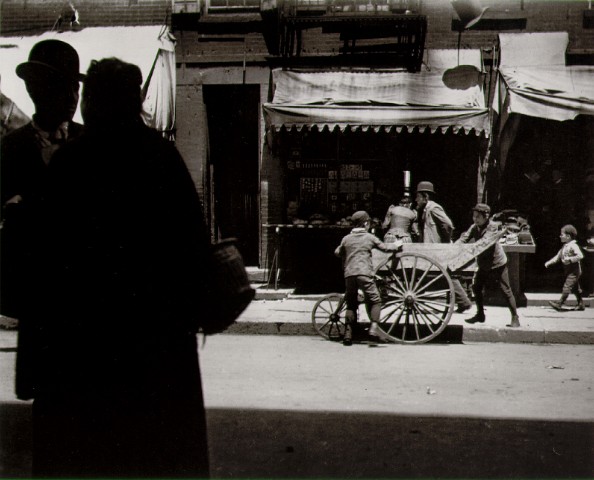 Jacob Riis
Street playground
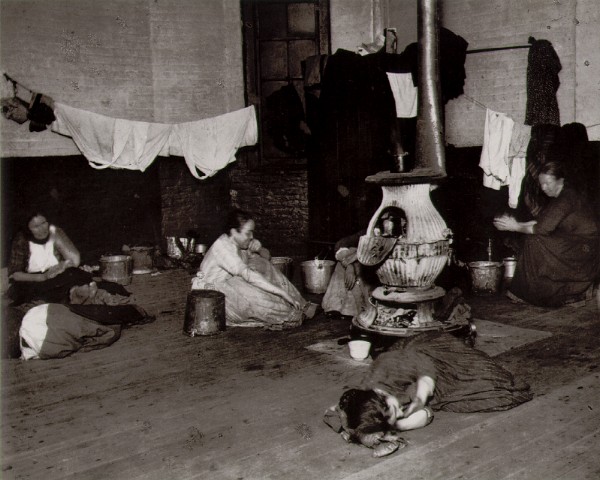 Jacob Riis
Women’s lodging
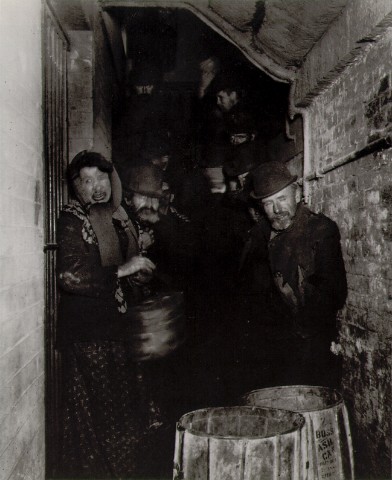 Jacob Riis
Waiting for lodging
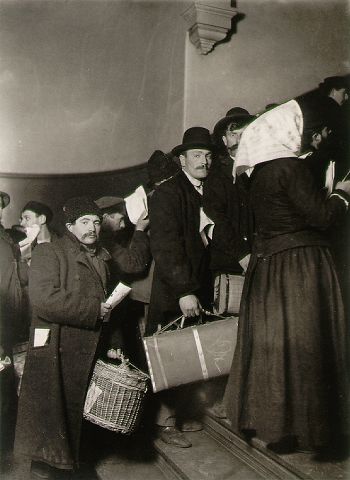 Lewis Hine
sosyolog/fotoğrafçı
Sosyal belge
fotoğrafları
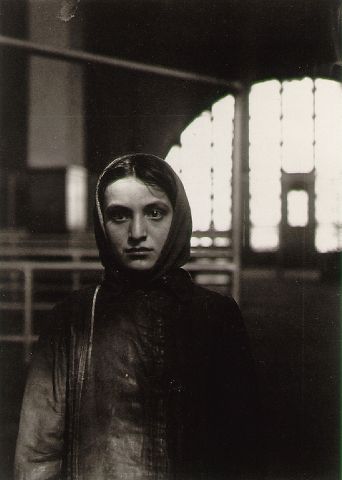 Lewis Hine
Russian jewess
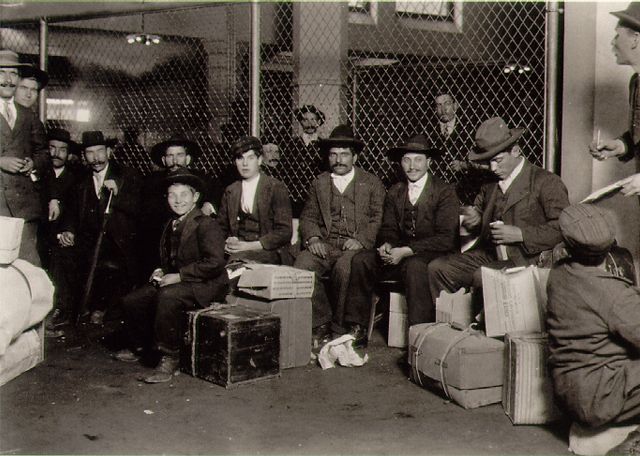 Lewis Hine
italians
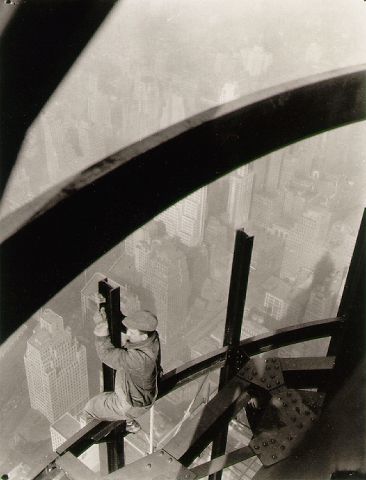 Lewis Hine
girders
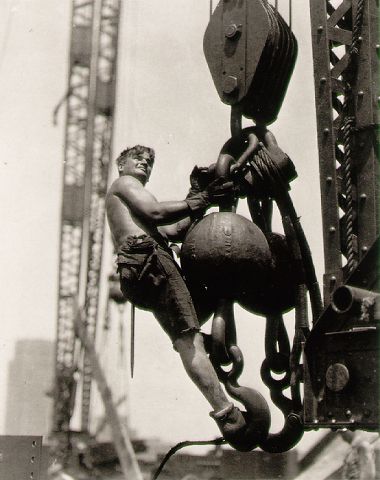 Lewis Hine
girders
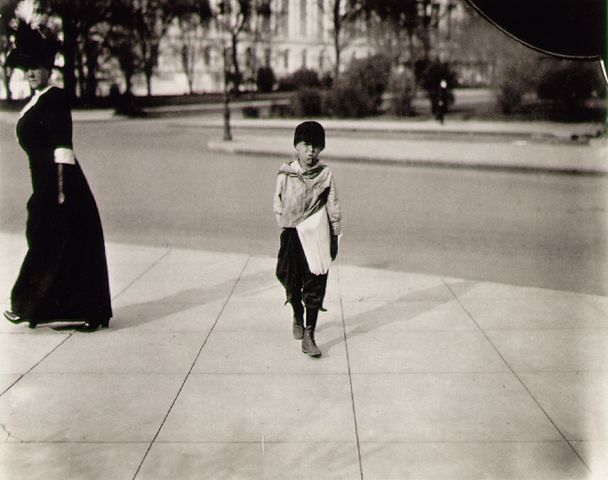 Lewis Hine
newsie
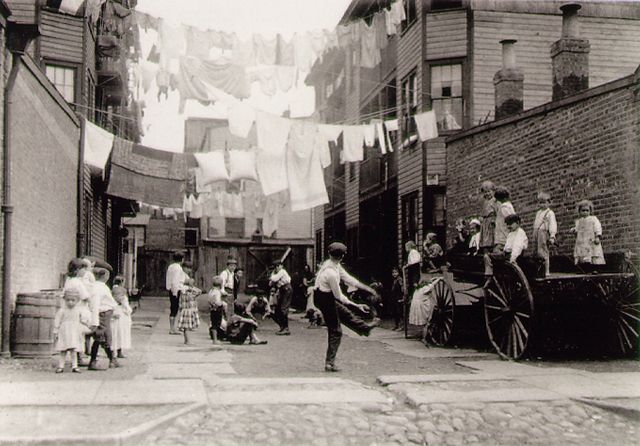 Lewis Hine
playground
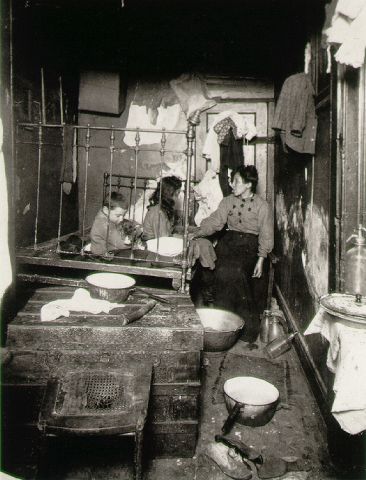 Lewis Hine
girders
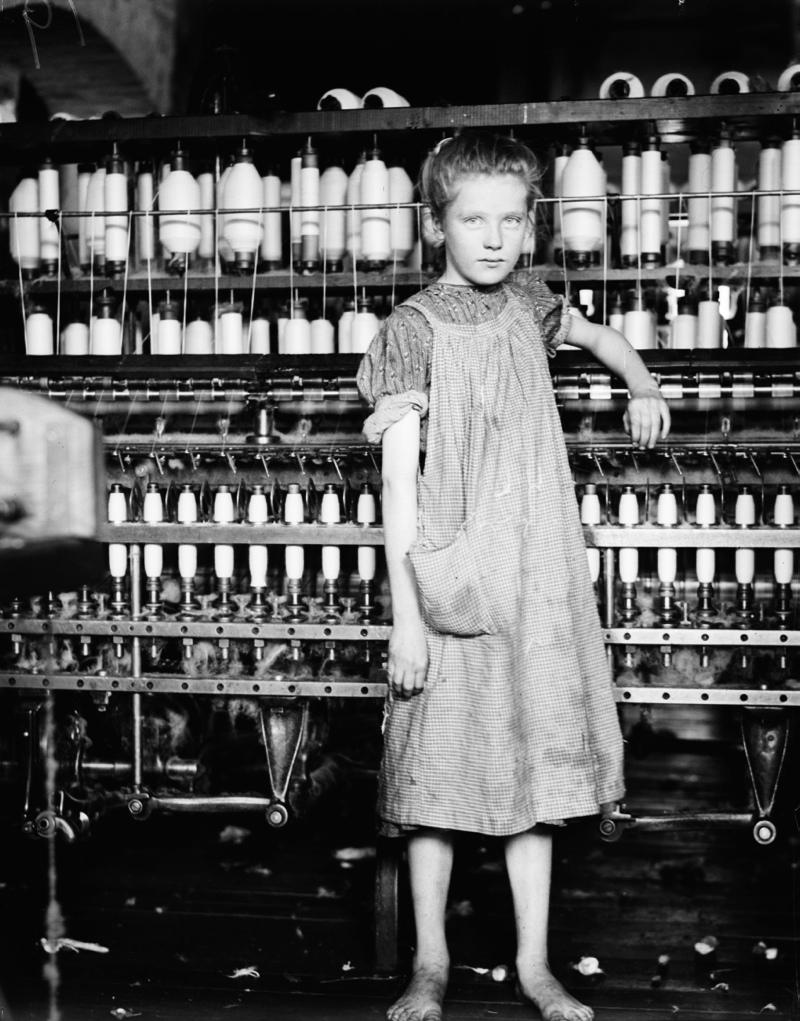 Lewis Hine
Addie Card
 1910
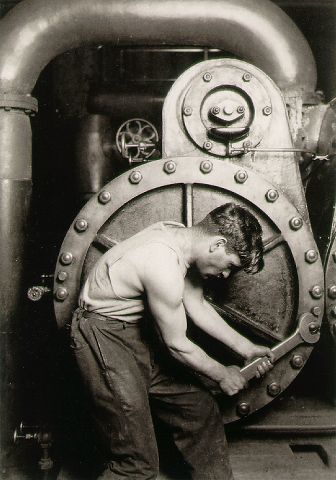 Lewis Hine
Powerhouse mechanic
1920
Eugene Atget
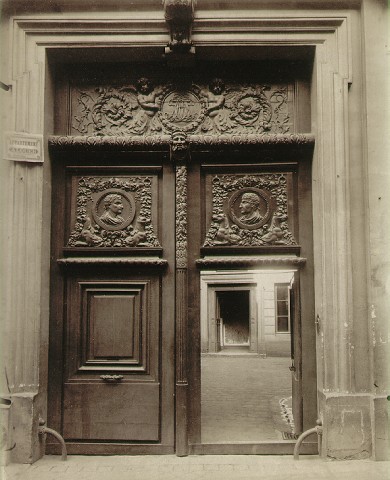 Eugene Atget
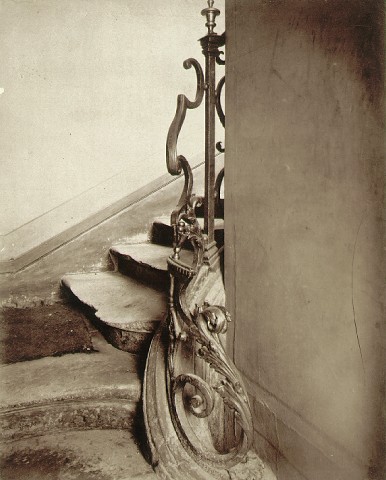 Eugene Atget
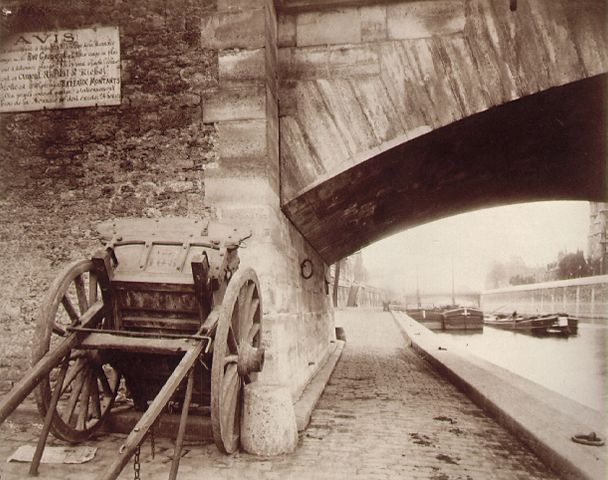 Eugene Atget
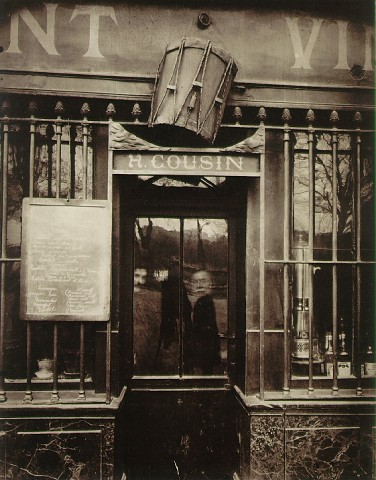 Eugene Atget
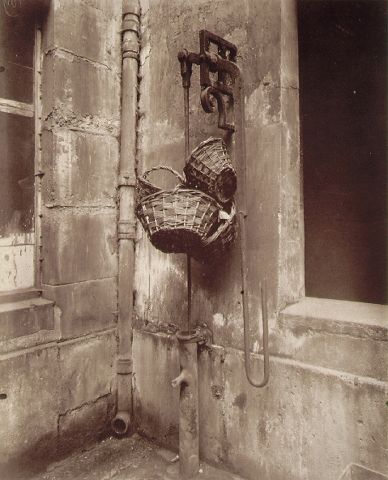 Eugene Atget
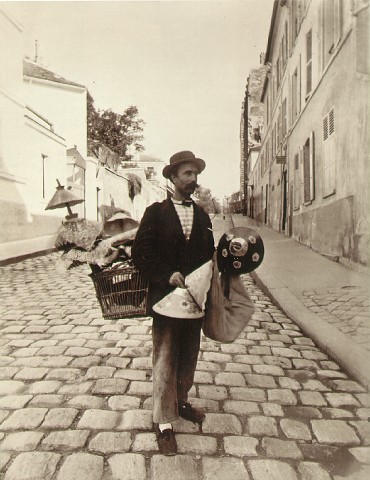 Eugene Atget
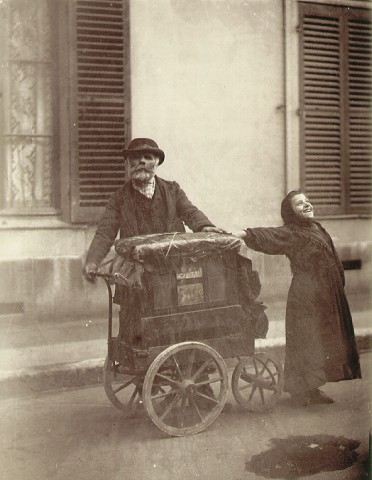 Eugene Atget
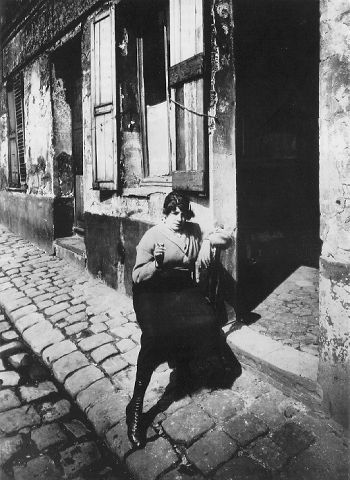 Eugene Atget
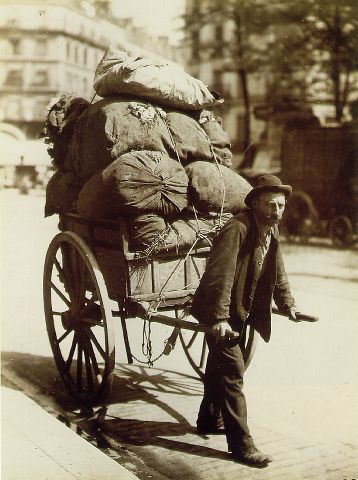 Eugene Atget
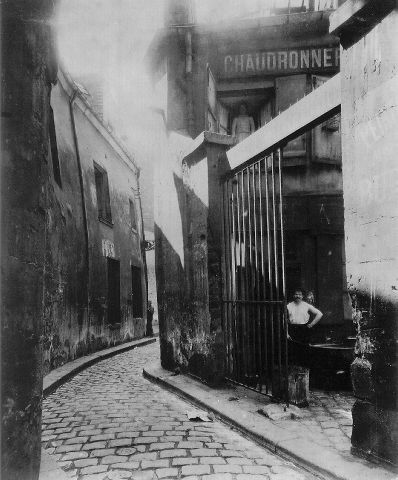 Eugene Atget
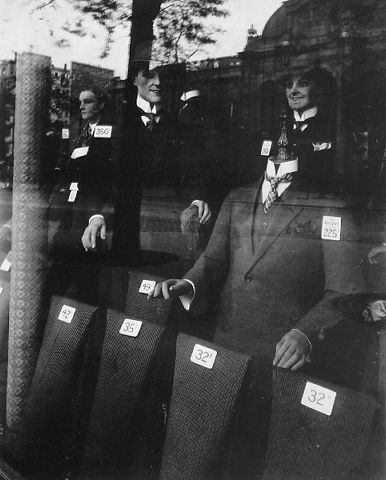 Eugene Atget
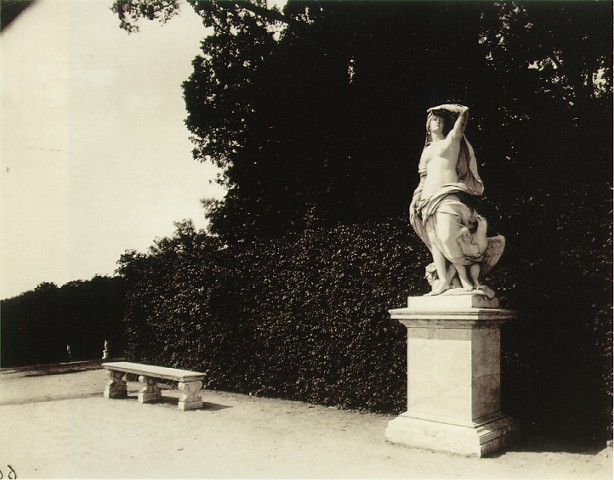 Eugene Atget
August Sander
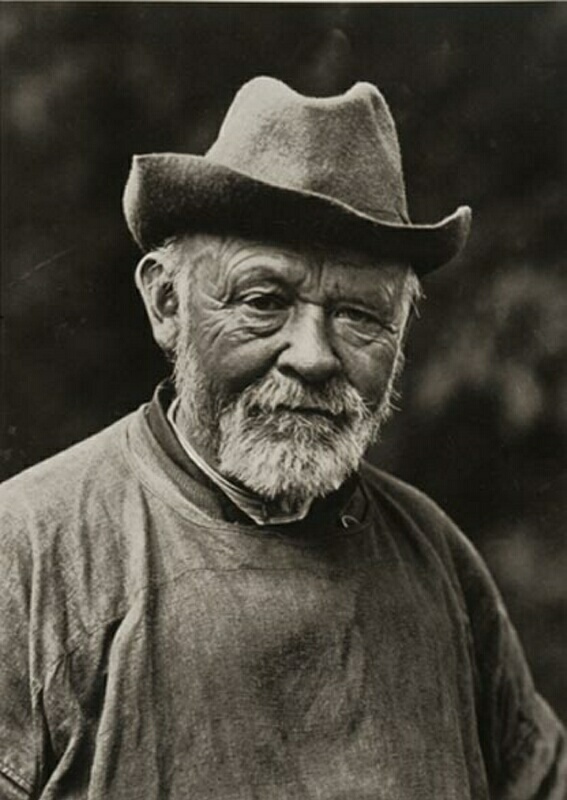 August Sander
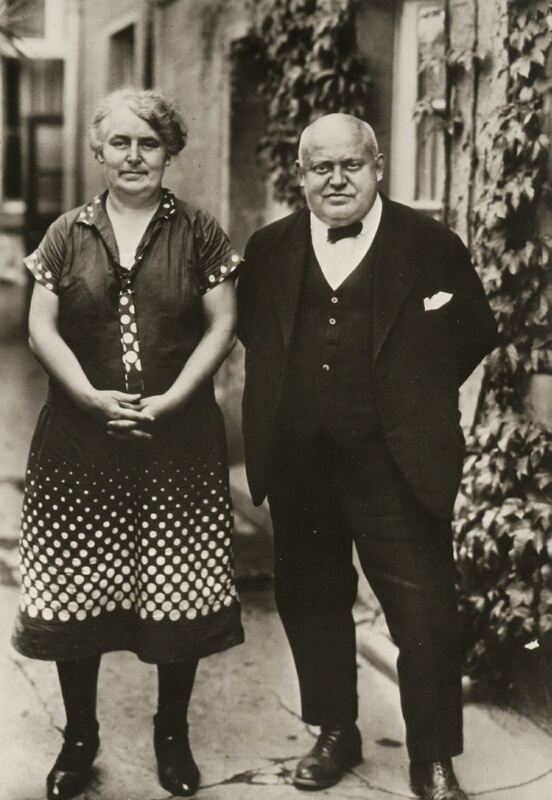 August Sander
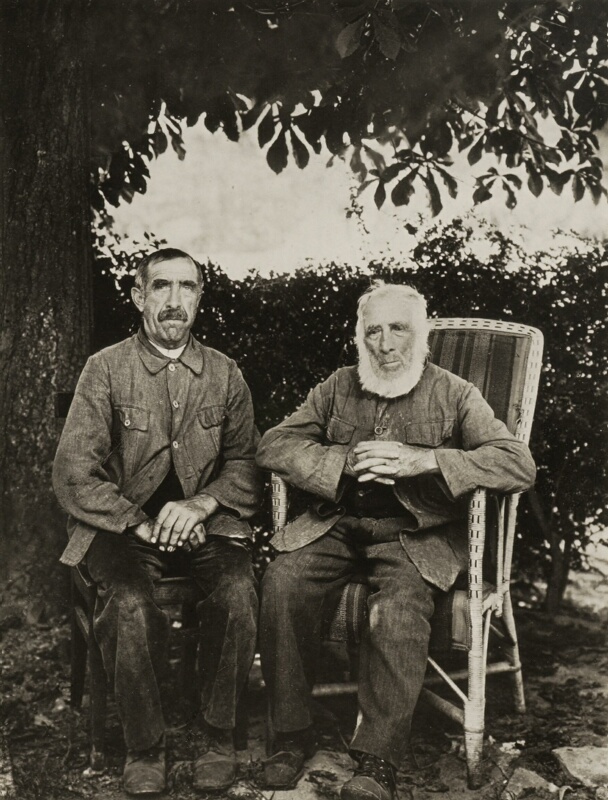 August Sander
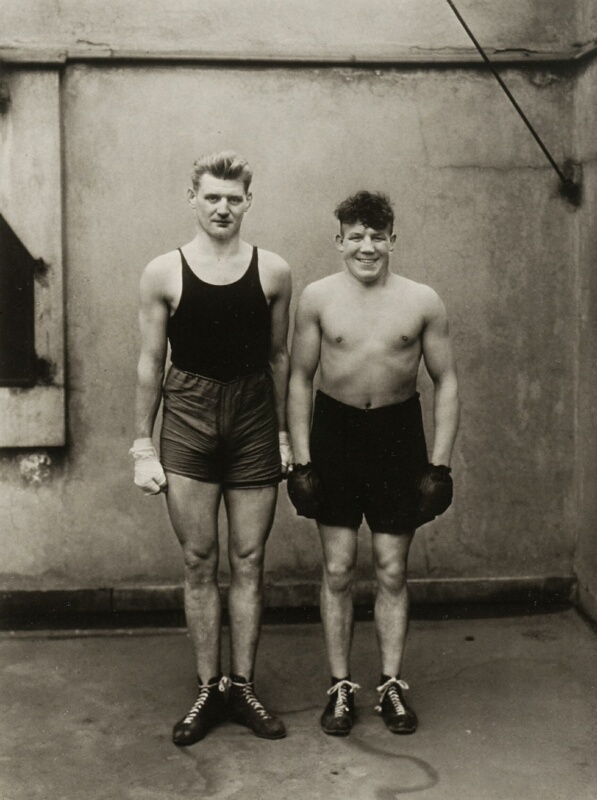 August Sander
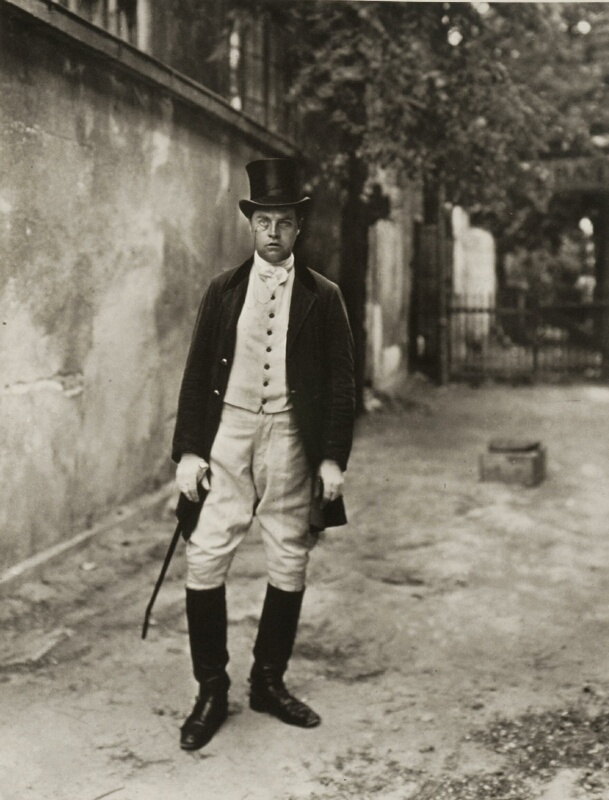 August Sander
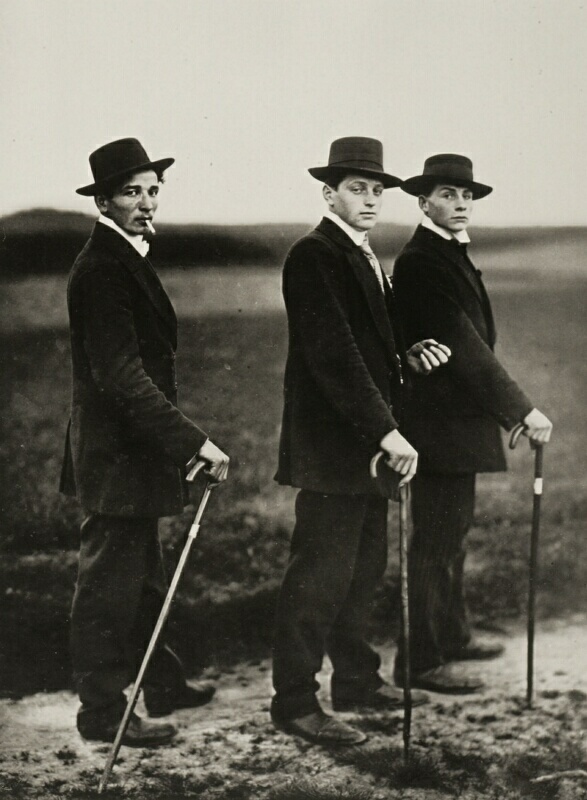 August Sander
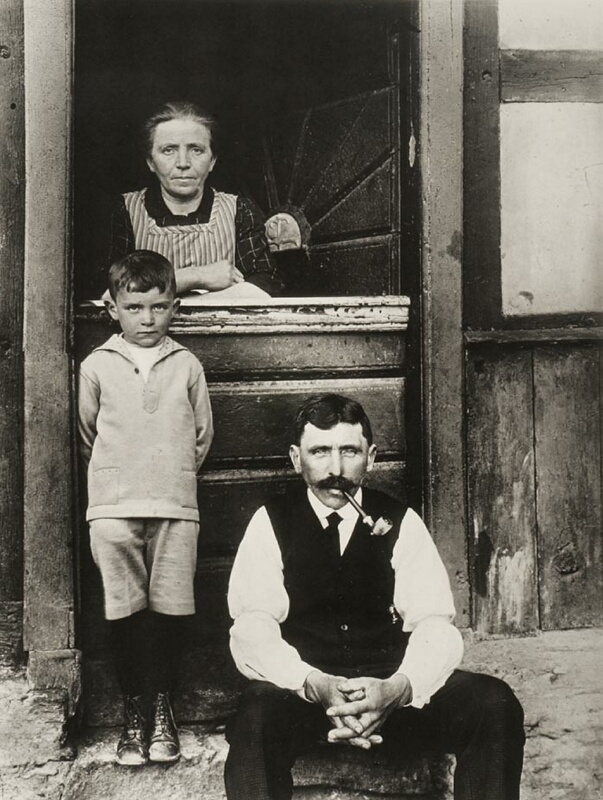 August Sander
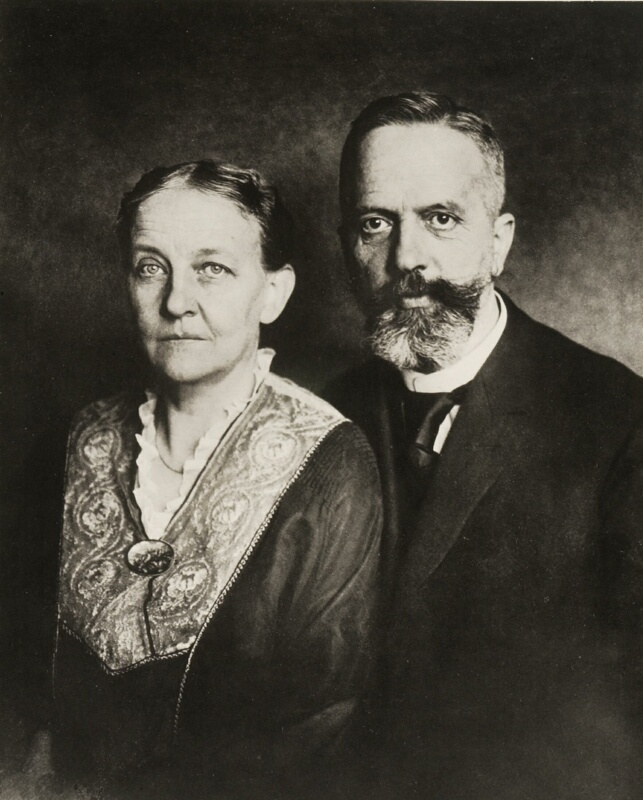 August Sander
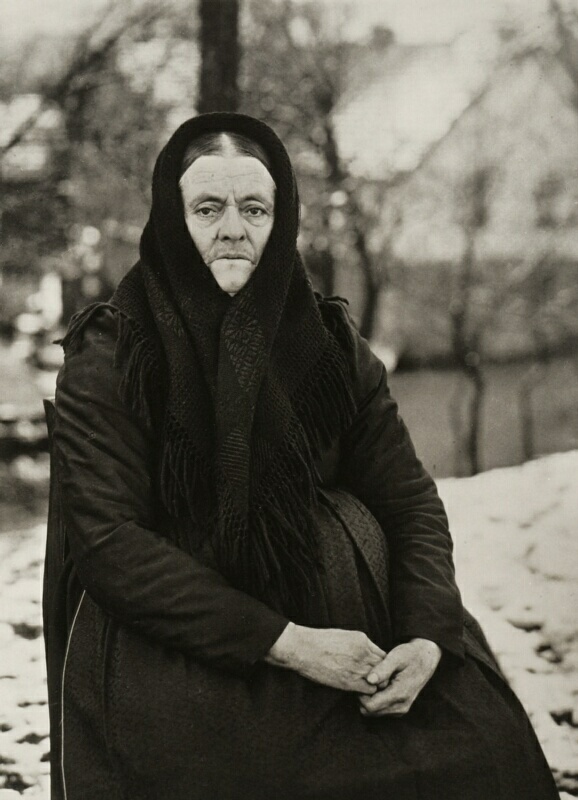 August Sander
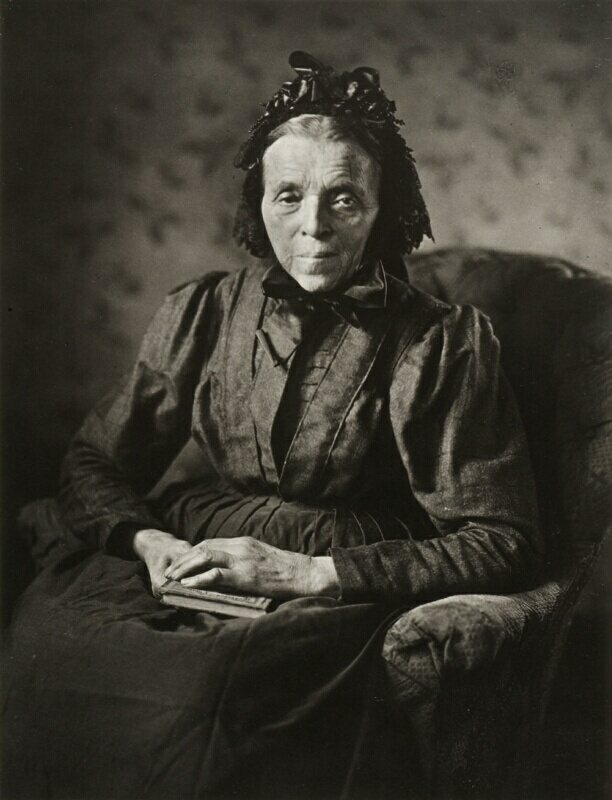 August Sander
FSA
Walker Evans
Dorothea Lange
*
Werner Bischof
Marc Riboud